Deze nascholing wordt mede mogelijk gemaakt door xxxx
Disclosures spreker 1
Belangenverstrengeling voor deze lezing: xxxx

Voor nascholing mogelijk relevante relaties met bedrijven:
Sponsoring of onderzoeksgeld	xxxxx
Honorarium of andere vergoeding	xxxxx
Graag alle partijen vermelden waarvan de afgelopen jaren vergoeding is ontvangen
2
Disclosures spreker 2
Belangenverstrengeling voor deze lezing: xxxx

Voor nascholing mogelijk relevante relaties met bedrijven:
Sponsoring of onderzoeksgeld	xxxxx
Honorarium of andere vergoeding	xxxxx
Graag alle partijen vermelden waarvan de afgelopen jaren vergoeding is ontvangen
3
Disclosures spreker 3
Belangenverstrengeling voor deze lezing: xxxx

Voor nascholing mogelijk relevante relaties met bedrijven:
Sponsoring of onderzoeksgeld	xxxxx
Honorarium of andere vergoeding	xxxxx
Graag alle partijen vermelden waarvan de afgelopen jaren vergoeding is ontvangen
4
Accreditatie
Voor 2 punten toegekend door:
xxxx

Tussenvragen & posttoets
Verplicht voor accreditatie (voldoende halen voor posttoets)
Tussenvragen verschijnen vanzelf, onderin het scherm, naar beneden scrollen is soms nodig
Tijd om antwoord te geven is meestal beperkt
Link naar de posttoets verschijnt automatisch op na afloop
5
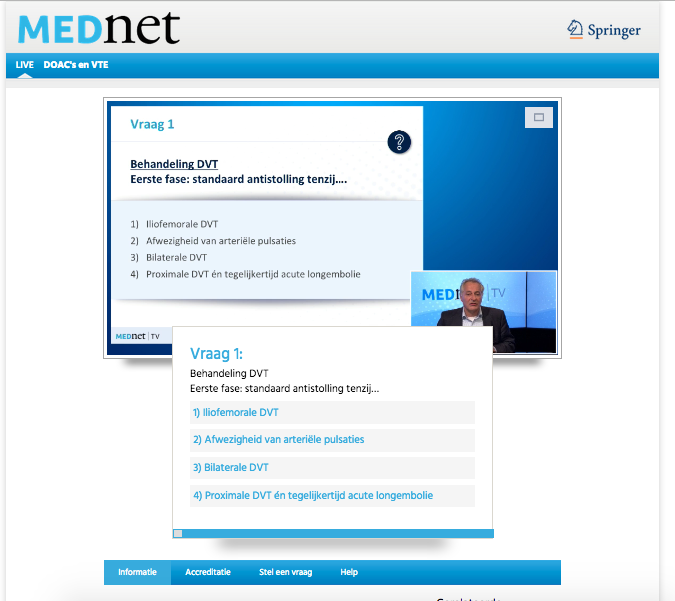 Tussenvragen verschijnen onderin het scherm; het gewenste antwoord kan worden aangeklikt
Niet zichtbaar bij ‘fullscreen’ en soms is scrollen nodig
6
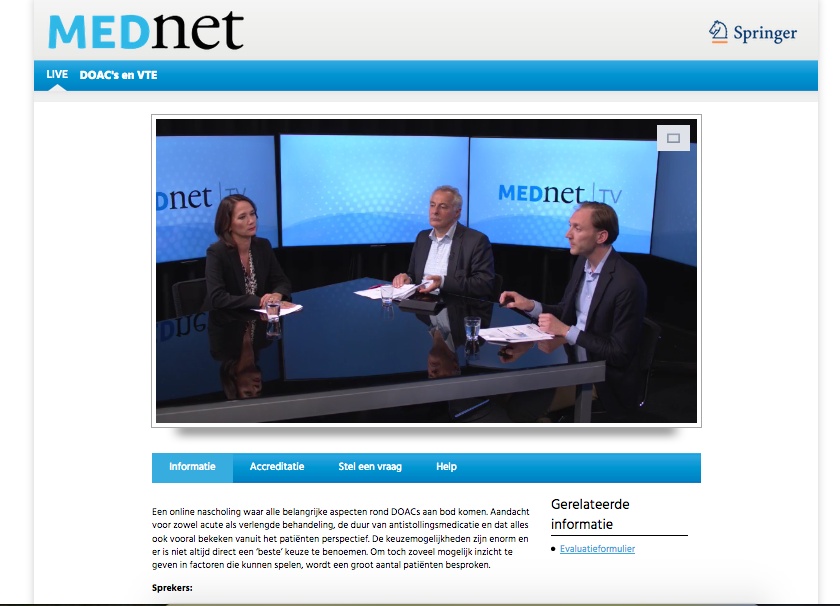 Stel ons vragen!
7
Inhoud
8
Take home messages
9
Dank voor uw aandacht
Posttoets maken= verplicht; knop verschijnt onderin beeld= voldoende halen voor accreditatie= u krijgt binnen enkele dagen bericht over resultaat
+
evaluatieformulier invullen
Deze nascholing wordt mede mogelijk gemaakt door xxxx